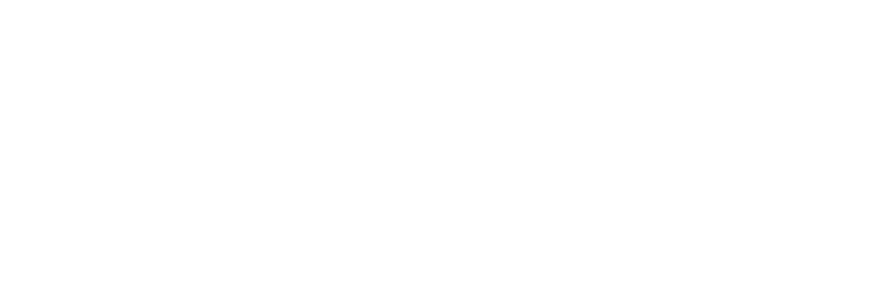 BINARY CLASSIFICATION OF 
ACETYLCHOLINESTERASE INHIBITOR 
USING GRAPH NEURAL NETWORKS 
FOR ALZHEIMER'S DISEASE TREATMENT
Presentation Video: https://youtu.be/1GqxqQVFkPo
Supervisor:
DR. NOOR HIDAYAH BINTI ZAKARIA
Presented by:
LOKE RUI KEE
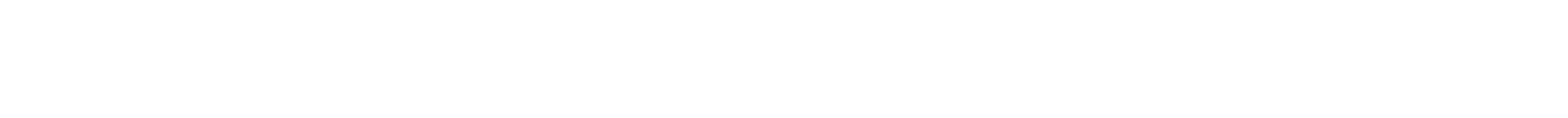 Problem Background
Despite numerous studies identifying various factors contributing to Alzheimer's disease (AD), its primary cause remains undetermined. 

One prominent theory, the cholinergic hypothesis, suggests that cognitive impairments in AD are linked to damage in cholinergic neurons and reduced levels of acetylcholine (ACh), a neurotransmitter crucial for learning, memory, and other higher-order functions (Briggs, 2016). 

Acetylcholinesterase (AChE), an enzyme that degrades ACh, is a common target in AD treatment, with AChE inhibitors increasing cholinergic activity by preventing ACh breakdown (Basnet et al., 2020).
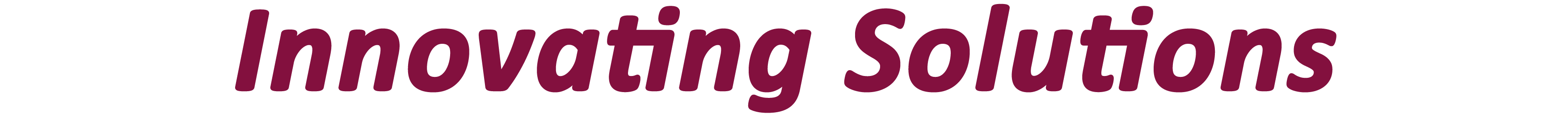 Problem Statement
Traditional machine learning and deep neural networks face significant challenges in processing high-dimensional molecular data, such as SMILES. 

Both require labor-intensive feature engineering, and one-hot encoding in deep learning loses sequential information, limiting the accurate and interpretable classification of acetylcholinesterase inhibitors.
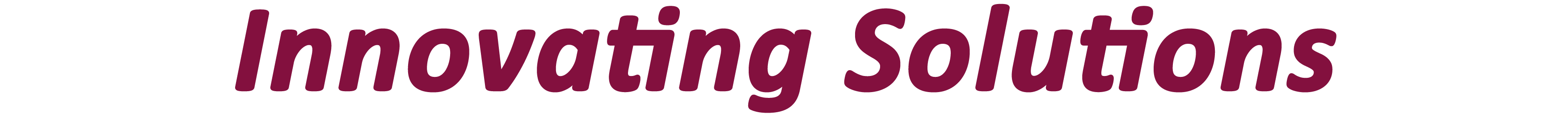 Research Objectives
Research Goal
EVALUATE THE ABILITY OF GNNS
INVESTIGATE FEATURIZATION STRATEGIES
to classify compounds as AChE inhibitors or non-inhibitors in terms of Accuracy, F1-score, ROC-AUC
for labeled graph object generation for GNN.
Implement GNNs for classifying AChE inhibitors using SMILES-encoded molecular data 

enhance classification accuracy and preserving sequential information

Contribute to drug discovery efforts for Alzheimer’s disease treatment.
3
1
2
IMPLEMENT A GNN MODEL
in predicting AChE inhibitors using SMILES-encoded molecular data.
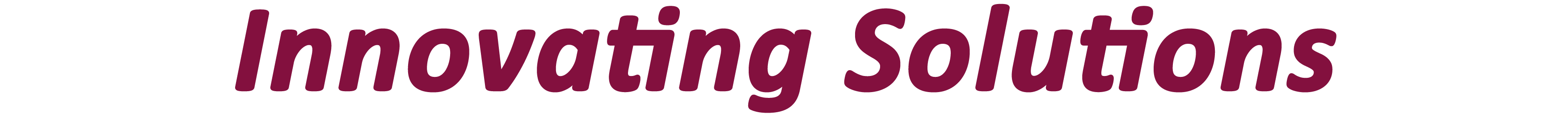 Research Scopes
This project focuses on investigating the ability of Graph Neural Networks (GNNs) to classify potential AChE Inhibitors. 

The input training dataset is SMILES-encoded molecular data of 4075 inhibitors and non-inhibitors targeting human AChE with an activity cutoff of 1 μM. 

The output of the model is expected to be the classification of whether the input compound shows AChE inhibition capability. 

Each compound is assigned a binary activity, specifically in binary 1 (activity value -log M ≥0.5) or 0 (activity value -log M ≤ 0.5).
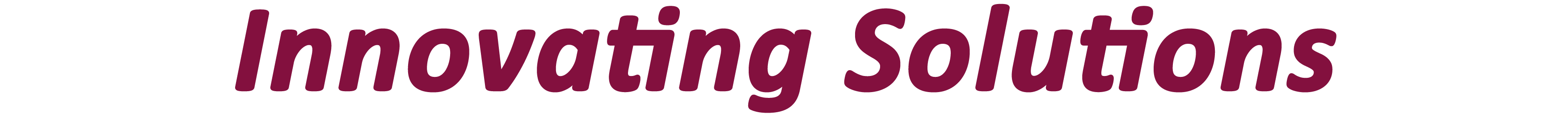 Research Importance
Mitigate the loss of sequential information during data transformation
Unlocking new perspective for understanding molecular interactions
Accelerate drug discovery efforts by enhancing the accuracy and efficiency of classification models.
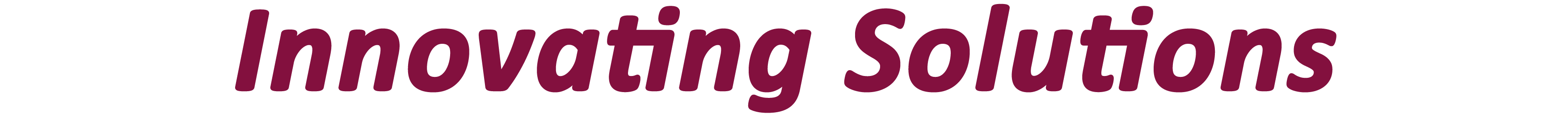 Related Works in AChE Inhibitor Classification with Deep Learning
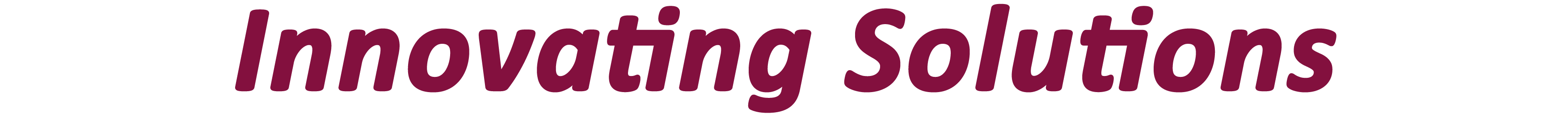 [Speaker Notes: Overall performance is quite good. However, the question of whether the sequential information and molecular features is included remains a question.]
Related Works in AChE Inhibitor Classification with Deep Learning
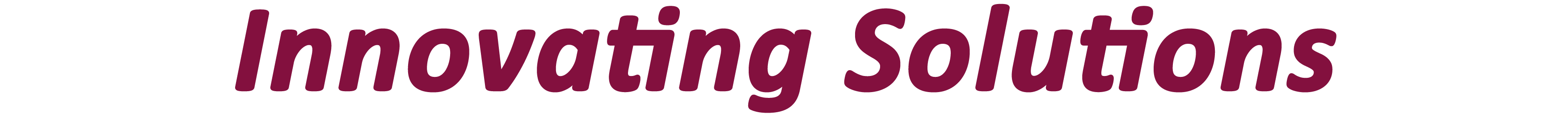 [Speaker Notes: Overall performance is quite good. However, the question of whether the sequential information and molecular features is included remains a question.]
Types and Application of GNNs
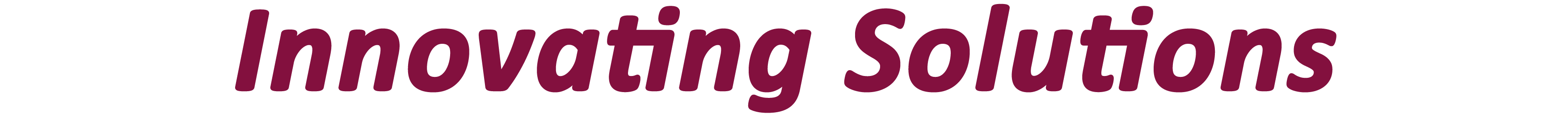 Related Works of GNN in Drug Discovery
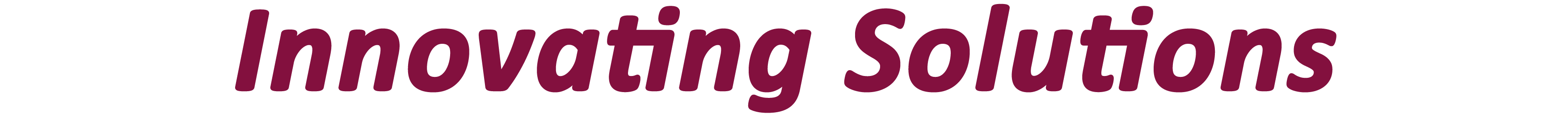 [Speaker Notes: This shows GNN is viable in various tasks in drug discovery]
Research Gap
Side Effects and Limitations of Current AChEIs: Existing acetylcholinesterase inhibitors (AChEIs) like tacrine and donepezil, used in Alzheimer's disease (AD) treatment, cause significant side effects (nausea, diarrhea, vomiting, anorexia) and have limitations in efficacy, therapeutic range, and toxicity.Alternative 

AChEIs remain essential: Though there are hypotheses to replace AChEIs with butyrylcholinesterase inhibitors (BChEIs) or dual inhibitors due to observed increases in BChE levels in AD patients, AChEIs remain essential due to their direct targeting of AChE, a well-defined approach for AD treatment.

Need for New AChEIs: There is a need to discover new AChEIs with high inhibition activity and low toxicity.

Underutilization of GNN-Based Models: Despite promising results from Graph Neural Network (GNN)-based models in drug-target interaction (DTI) tasks, their application in AChE inhibitor classification is limited compared to other machine learning and deep learning approaches.

Call for enhancement of GNN: There is a call to enhance the generalization of GNN models to unseen data, address data imbalance, integrate heterogeneous data for robustness, and improve the interpretability of graph-based models.
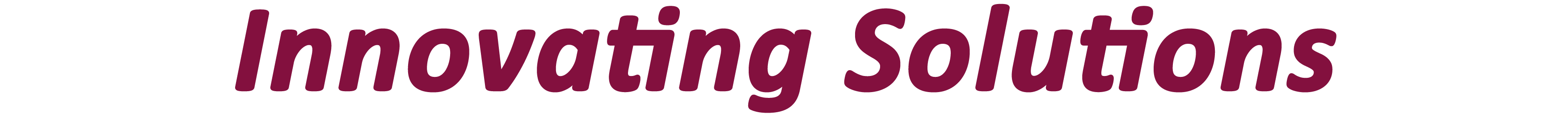 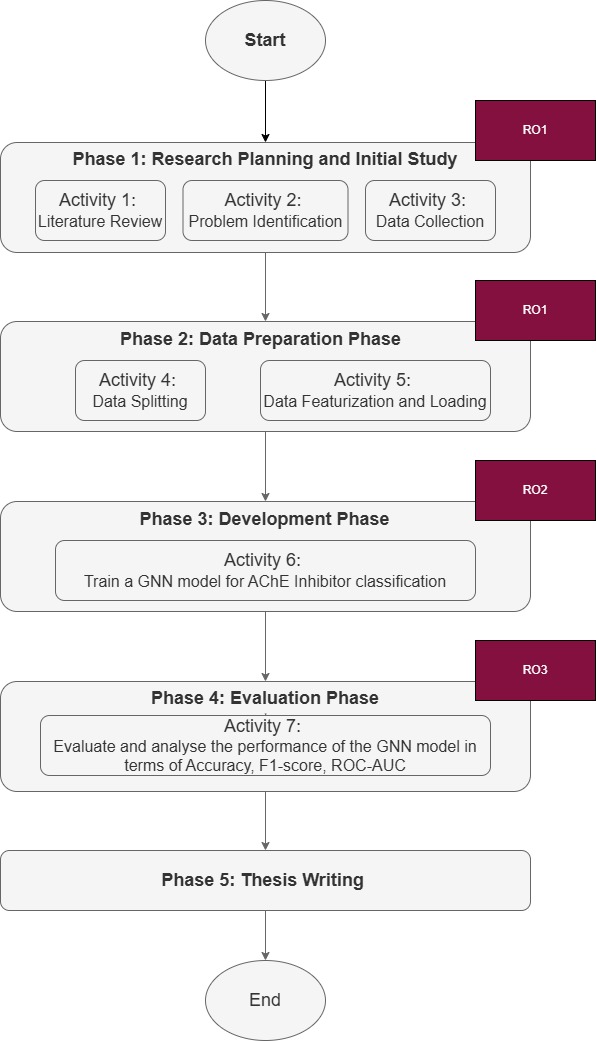 Research Framework
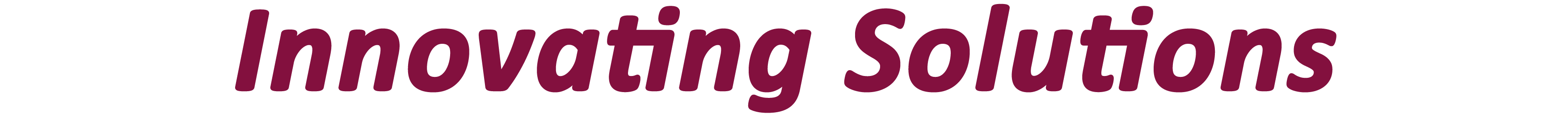 Dataset
(Vignaux et al. 2023)
Feature
Target
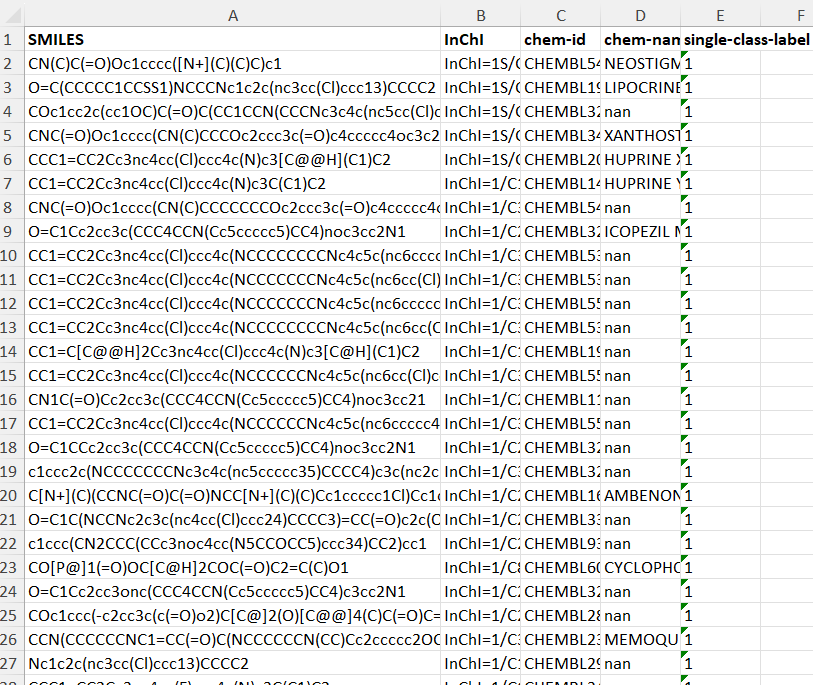 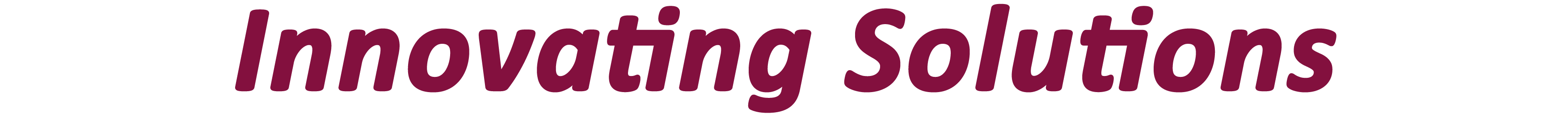 Performance Measurement
01
02
03
ACCURACY
F1-SCORE
ROC-AUC
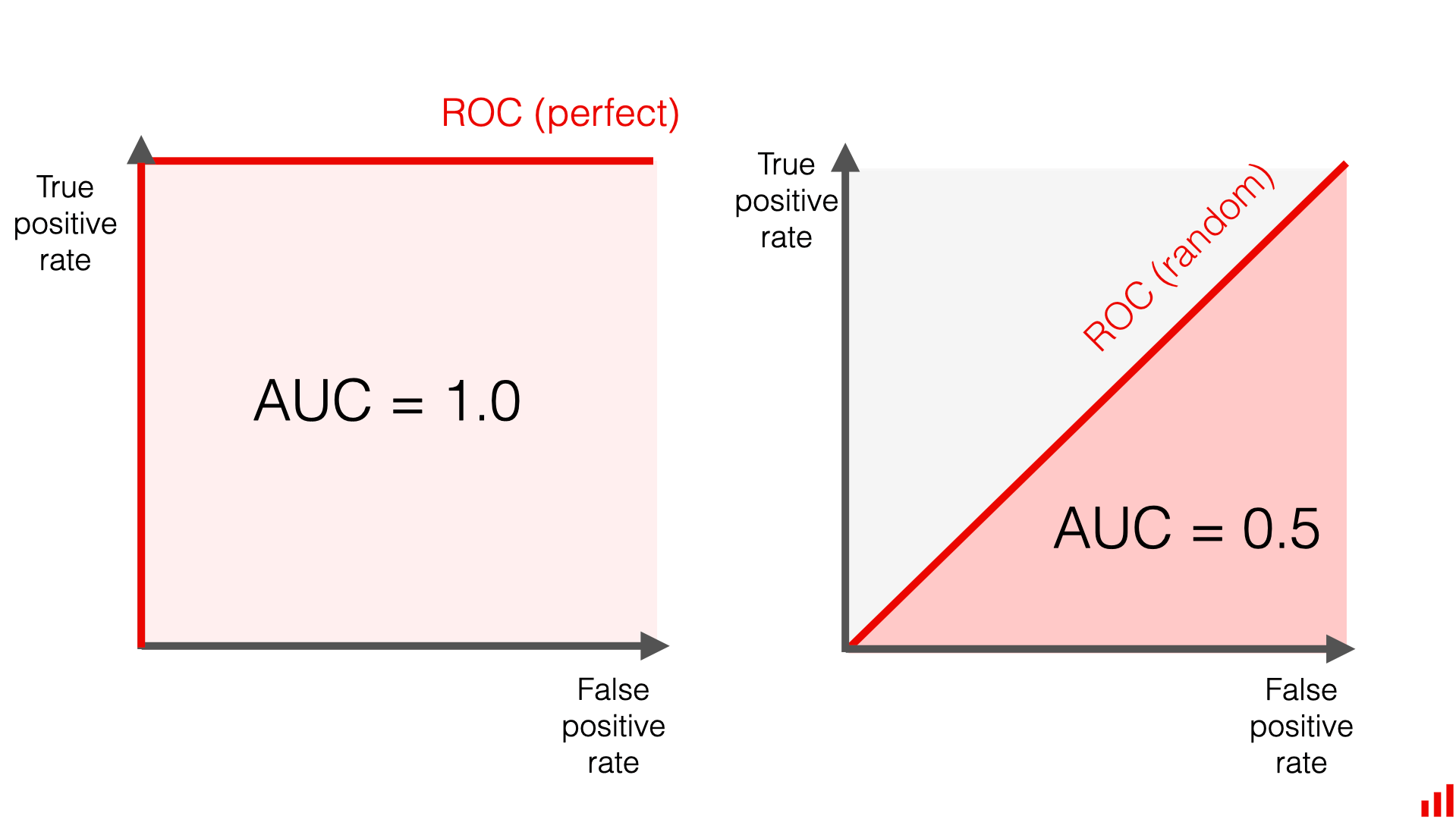 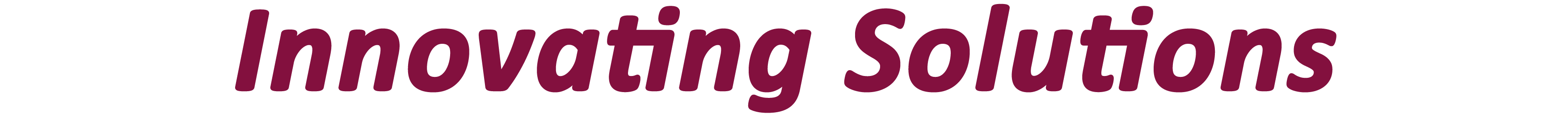 [Speaker Notes: Accuracy = Overall performance
F1-score = combining precision and recall into a single metric, suitable for imbalanced dataset
ROC-AUC = suitable for imbalanced dataset

Long answer
F1-score=balances the trade-off between precision and recall, making it a suitable metric when you need to consider both false positives and false negatives]
Proposed Solution
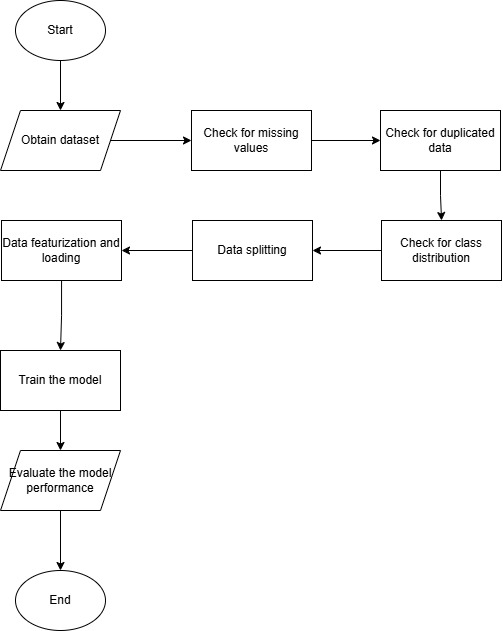 The dataset is obtained from Vignaux et al., which includes a curated list of human AChE inhibition data from ChEMBL 30. 
To ensure the dataset is in ideal format for analysis and the training model specified in this study, some data preprocessing and transformation techniques are utilized.
Data splitting, featurization and loading are done as preparation to transform the dataset into vector of descriptors in format for graph convolutional model training. 
This is followed by model training with the selected model architecture, DeepChem's GraphConvModel
The model is then evaluated in terms of Accuracy, F1-score, ROC-AUC.
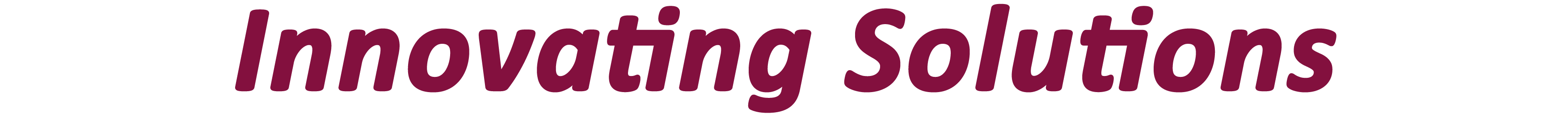 Data Preparation and Processing
Checking Duplicated Data
Checking Missing Value
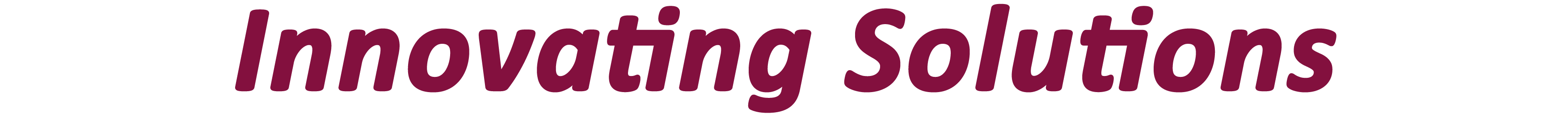 [Speaker Notes: 2 ways to check for duplicated data: 1. use df.duplicated(). No duplicated rows detected.; 
2. check total number of rows vs unique rows based on column SMILES]
Data Preparation and Processing
Checking Class Label Distribution
Data Splitting (80 : 20 )
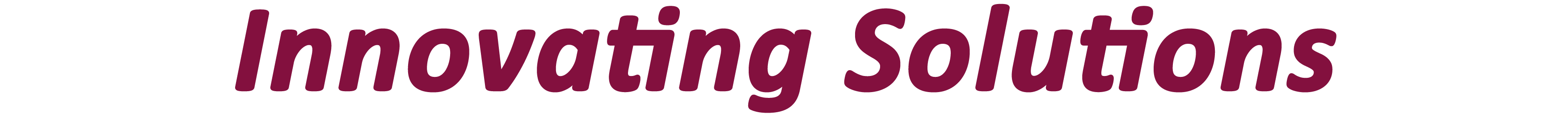 Data Preparation and Processing
Data Featurization and Loading
The featurizer is defined using the ConvMolFeaturizer function in DeepChem. It is a featurizer specifically designed for molecular data such as the SMILES data in this case. It’s used to generate molecular graph representations suitable for processing of GNN models. 
The DataLoader object is used to load CSV data, specifically the task (single-class-label), feature field ('SMILES', representing the molecular structure)
featurization function to be applied to the data. 
This process is to create the train and test dataset that’s compatible with the model.
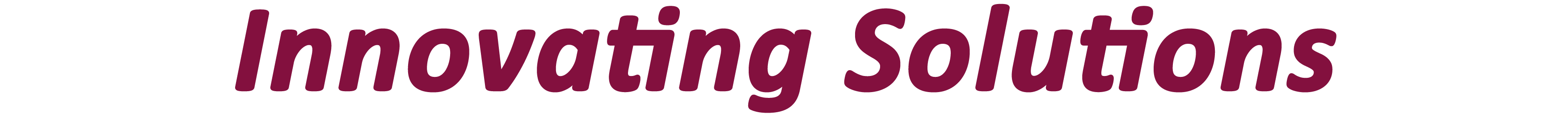 Data Featurization
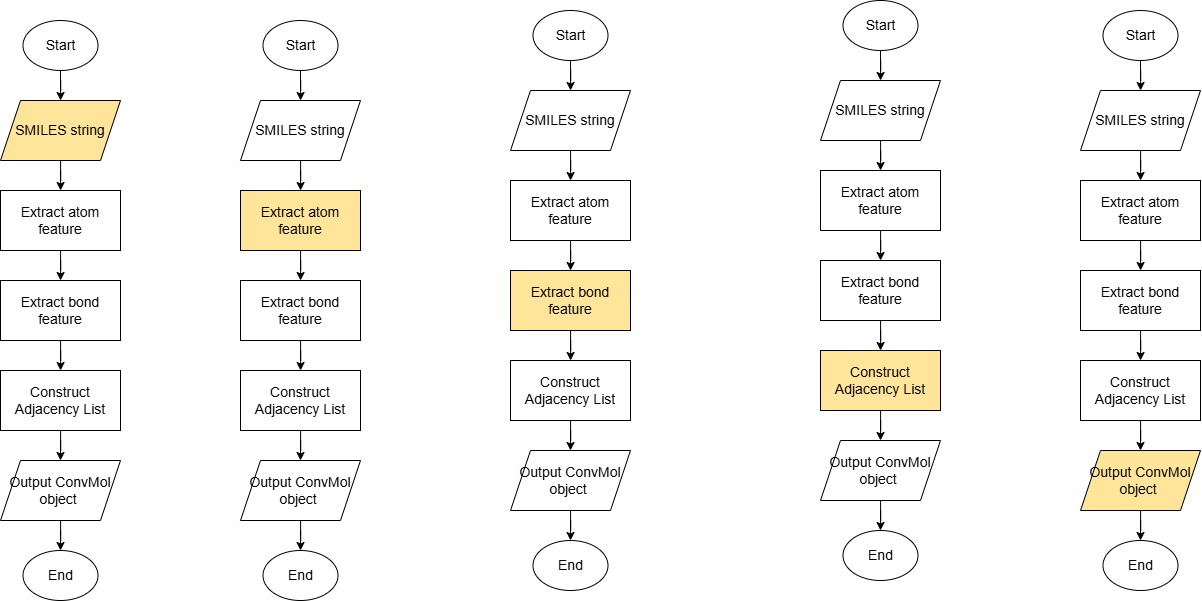 CN(C)C(=O)Oc1cccc([N+](C)(C)C)c1
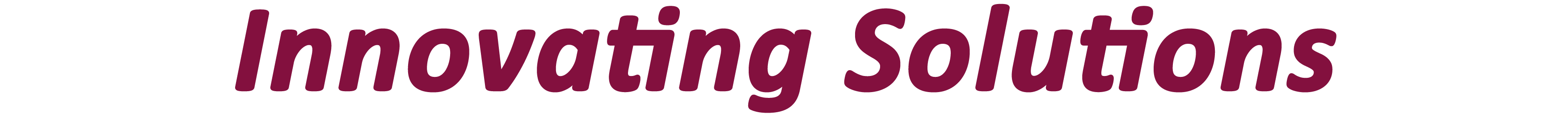 Data Featurization
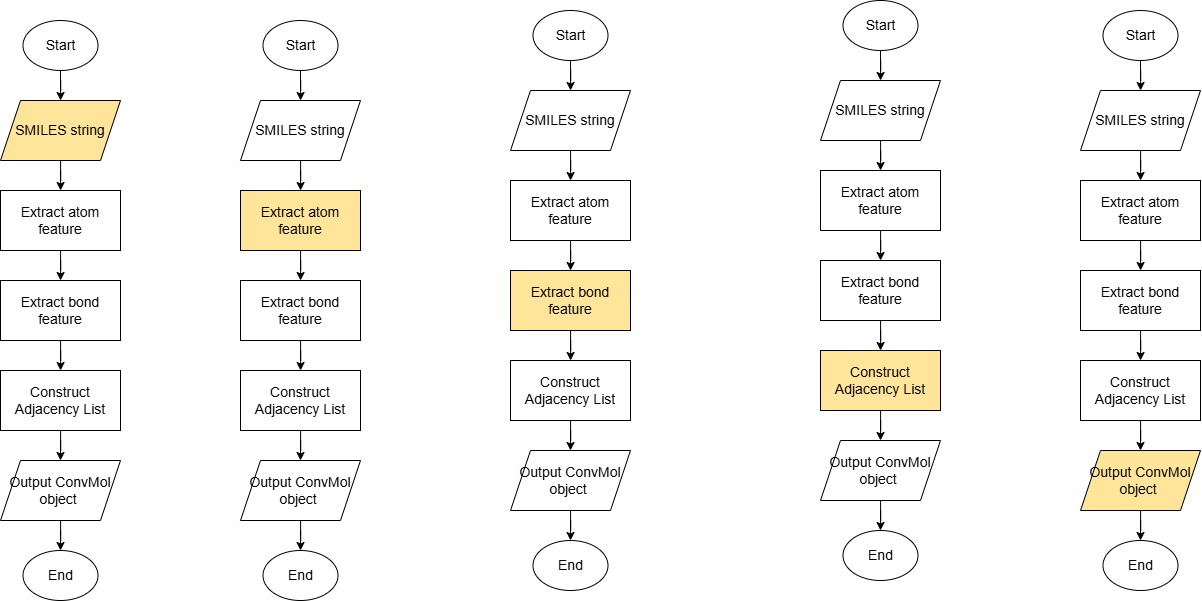 Atom Feature

i.e. Atom 0, carbon atom:
[[0, 1, 0, 0, 0, 0, 0, 0,  # Carbon atom
  0, 0, 0, 0,               # Formal charge
  1, 0,                     # Chirality
  0, 1, 0,                  # Hybridization (sp2)
  0,                        # Not aromatic
  0, 1, 0, 0,               # 1 hydrogen
  0, 0, 0, 1,               # Implicit Valence
  1, 0, 0, 0],              # Degree (4 bonds)
 [0, 1, 0, 0, 0, 0, 0, 0,  # Carbon atom
  0, 0, 0, 0,               # Formal charge
  1, 0,                     # Chirality
  0, 1, 0,                  # Hybridization (sp2)
  0,                        # Not aromatic
  0, 1, 0, 0,               # 1 hydrogen
  0, 0, 0, 1,               # Implicit Valence
  1, 0, 0, 0],              # Degree (4 bonds)
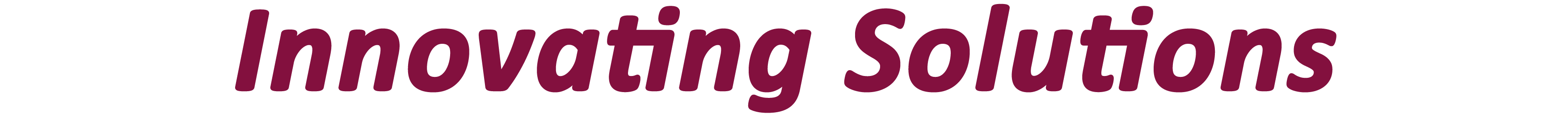 Data Featurization
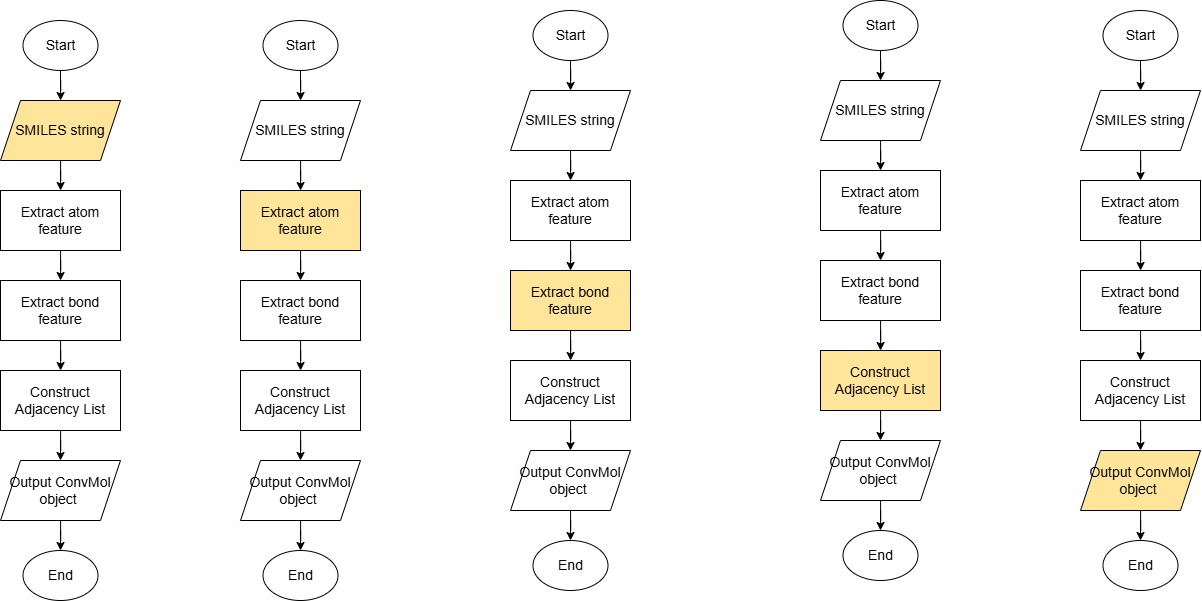 Bond Features:

[[1, 0, 0, 0,  # Single bond
  0,           # Not conjugated
  0],          # Not in ring
 [0, 1, 0, 0,  # Double bond
  0,           # Not conjugated
  0],          # Not in ring
 ...
 [1, 0, 0, 0,  # Single bond
  0,           # Not conjugated
  1]]          # In ring
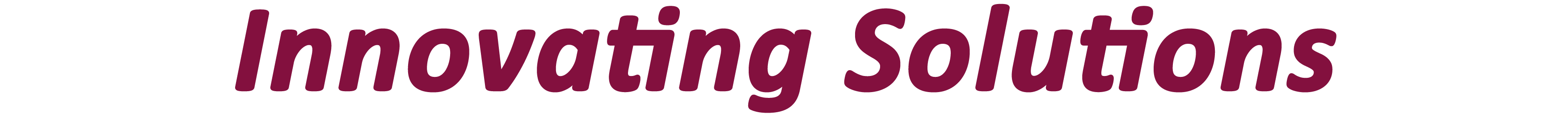 Data Featurization
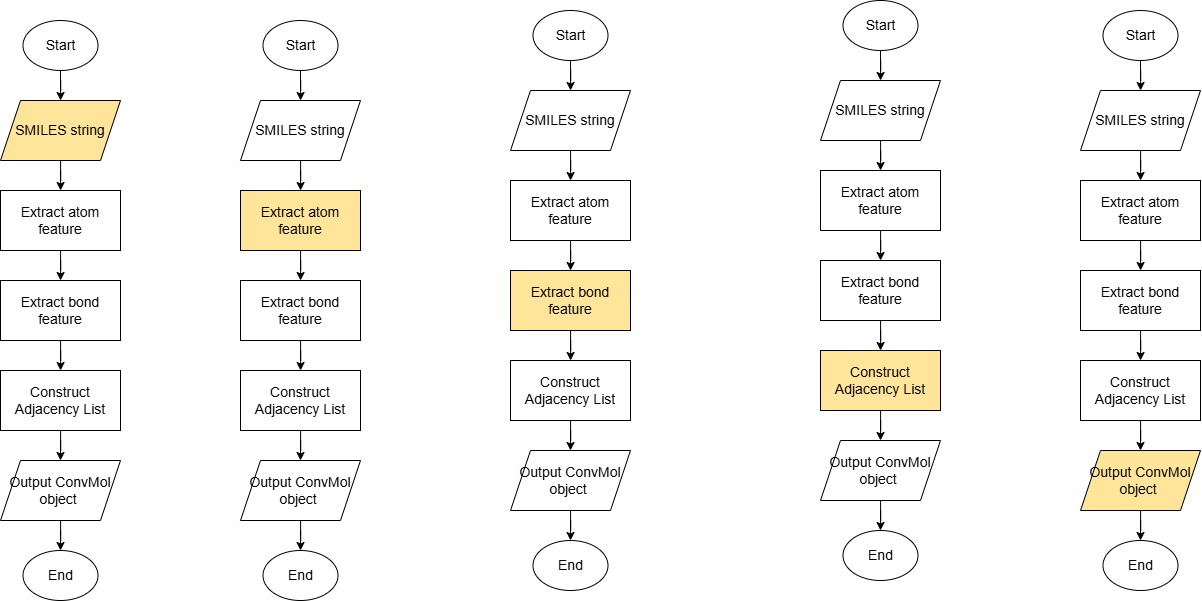 Adjacency List:
[[1, 2, 3],       # Atom 0 connected to atoms 1, 2, 3
 [0, 4, 5],       # Atom 1 connected to atoms 0, 4, 5
 [0, 6],          # Atom 2 connected to atoms 0, 6
 [0, 7],          # Atom 3 connected to atoms 0, 7
 [1],             # Atom 4 connected to atom 1
 [1],             # Atom 5 connected to atom 1
 [2, 8],          # Atom 6 connected to atoms 2, 8
 [3],             # Atom 7 connected to atom 3
 [6, 9, 10, 11],  # Atom 8 connected to atoms 6, 9, 10, 11
 [8],             # Atom 9 connected to atom 8
 [8],             # Atom 10 connected to atom 8
 [8]]             # Atom 11 connected to atom 8
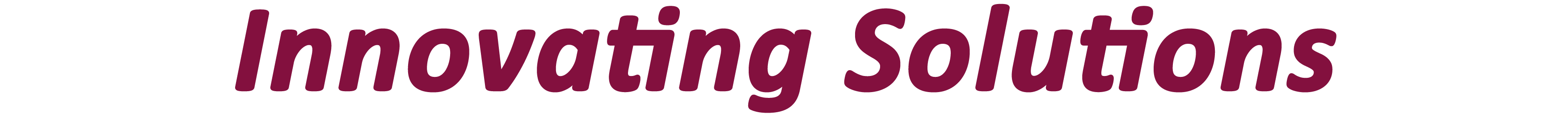 Data Featurization: Graph Representation
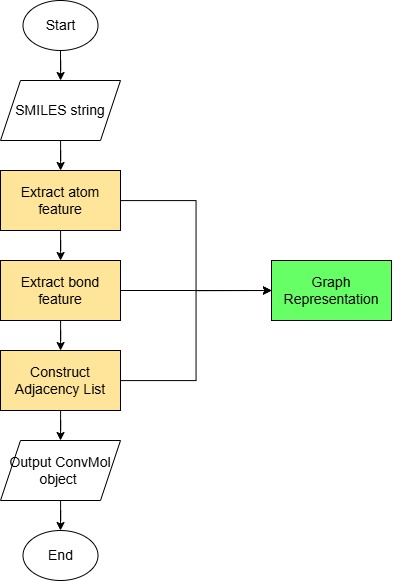 CN(C)C(=O)Oc1cccc([N+](C)(C)C)c1
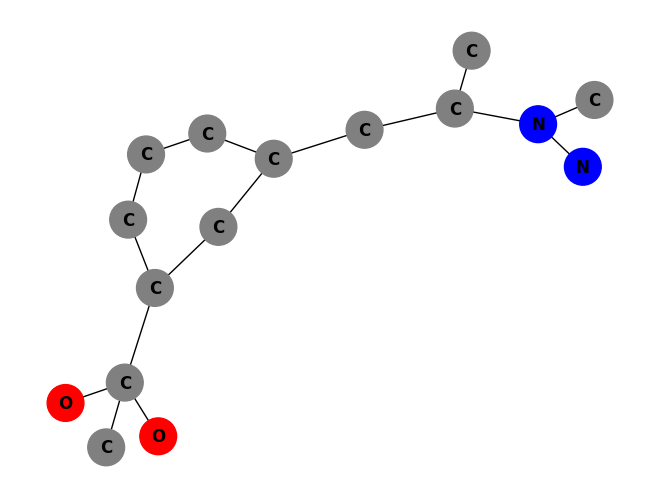 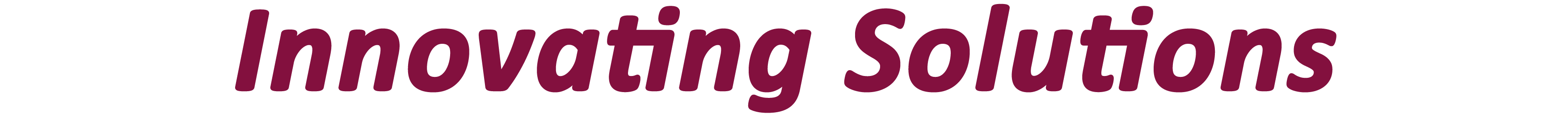 [Speaker Notes: Explain a bit on the graph. What the color and the feature represents]
Data Featurization and Loading
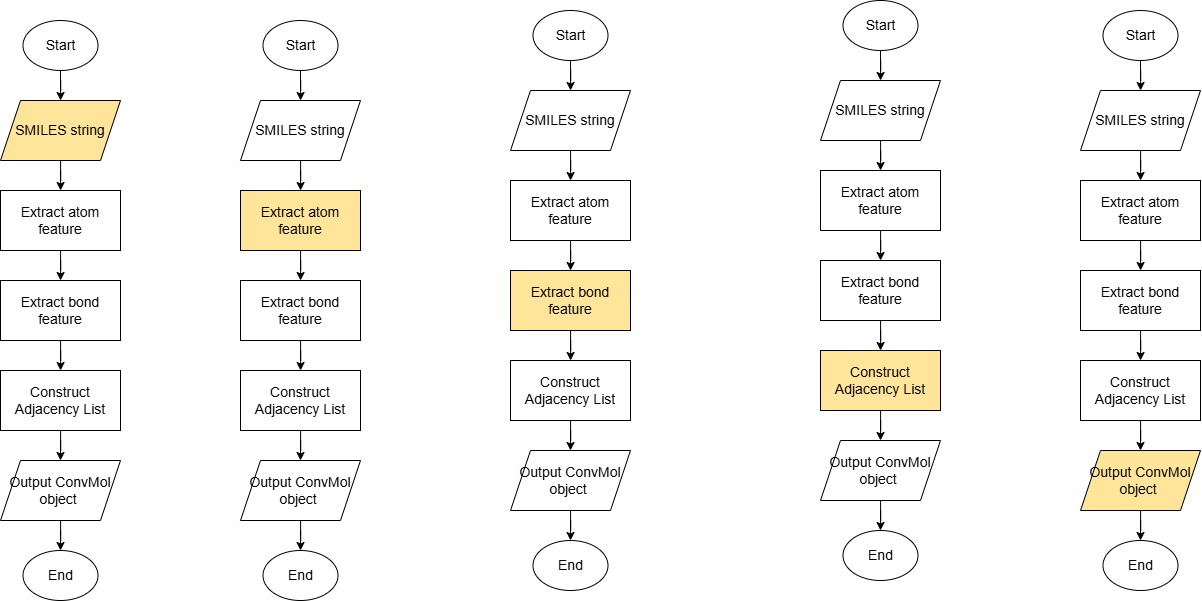 Output ConvMol Object per SMILES string:
Atom Feature Vector
Bond Feature Vector
Adjacency List

Objects are loaded and stored into variables: train_dataset, test_dataset
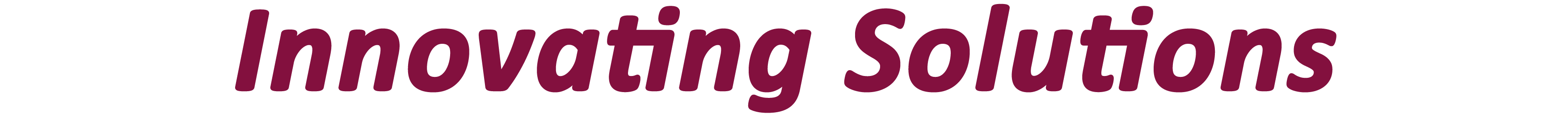 Model Training: Hyperparameter
GraphConvModel is fitted with train_dataset
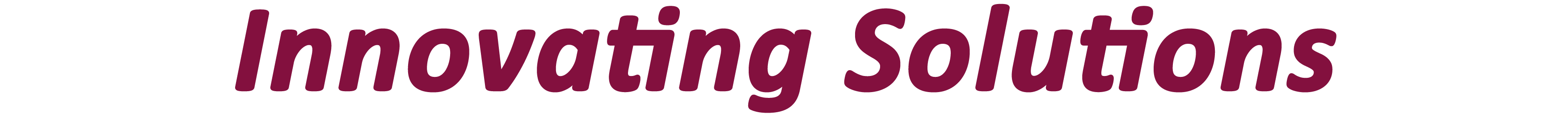 Model Summary
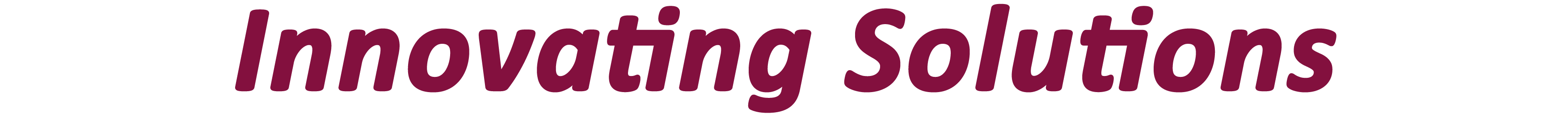 Preliminary Result
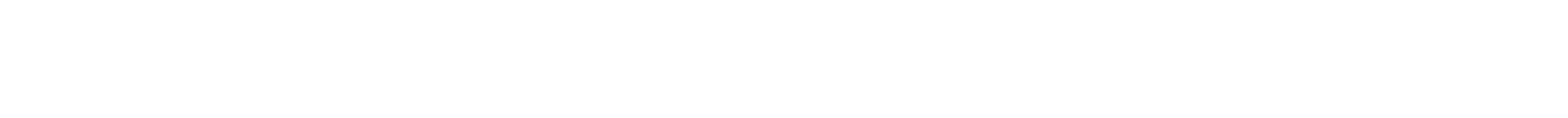 Conclusion
RO1: To investigate featurization strategies for labeled graph object generation for GNN. 
RO2: To develop a GNN model in predicting AChE inhibitors using SMILES-encoded molecular data.
RO3: To evaluate the ability of GNN to classify compounds as AChE inhibitors or non-inhibitors in terms of Accuracy, F1-score, ROC-AUC
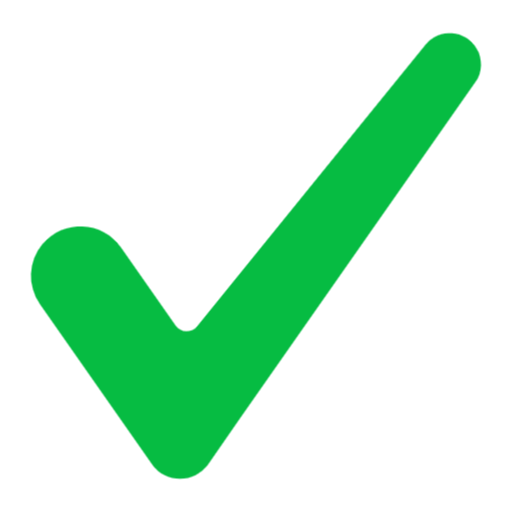 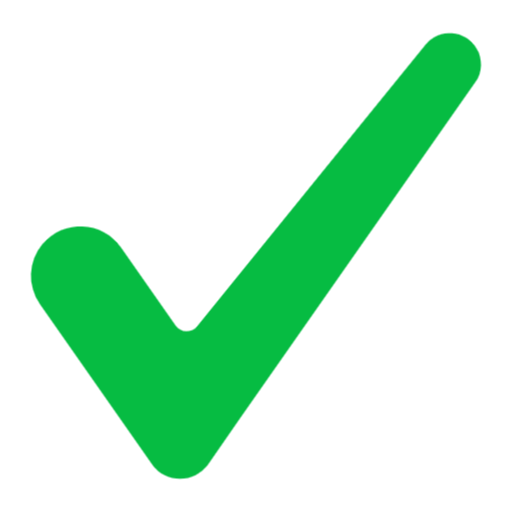 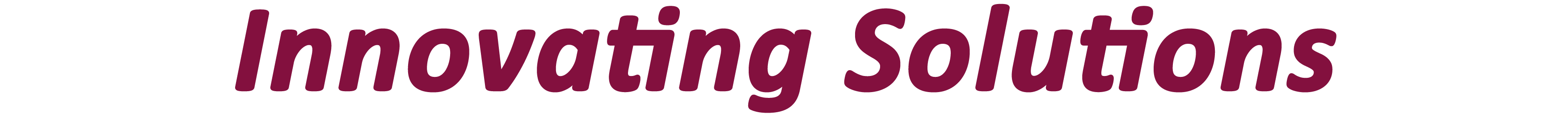 Future Works
Hyperparameter Tuning: Further refinement of the GraphConv model by tuning its hyperparameters to enhance performance (Zhou et al., 2022). 
Cross-Validation Techniques: Implementation of five-fold cross-validation (Sutthibutpong et al., 2024), nested five-fold cross-validation (Vignaux et al., 2023) and ten-fold cross-validation techniques (Nguyen et al., 2022) to improve model evaluation and robustness.
Graph Representation Techniques: Exploration of different graph representation techniques such as RDKit to better capture the structural information of molecules (Vik et al, 2024).
Transfer Learning Techniques: Application of transfer learning to leverage pre-trained models and enhance the performance of the GNN model on new datasets (Zhang et al., 2022). 
Diverse GNN-Based Models: Evaluation of other GNN-based models such as Graph Attention Network (GAT), Graph Isomorphism Network (GIN), and Molecular Graph Convolutional Neural Network (MGCNN) to determine the most effective approach for drug-target interaction classification.
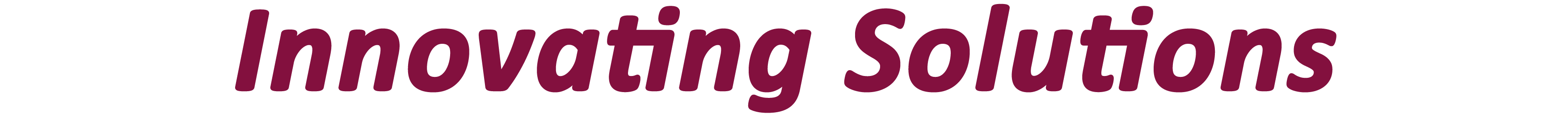 [Speaker Notes: Zhou, K., Huang, X., Song, Q., Chen, R. and Hu, X., 2022. Auto-gnn: Neural architecture search of graph neural networks. Frontiers in big Data, 5, p.1029307.
https://www.nature.com/articles/s41598-024-59620-4#Sec3 
Vik, D., Pii, D., Mudaliar, C., Nørregaard-Madsen, M. and Kontijevskis, A., 2024. Performance and robustness of small molecule retention time prediction with molecular graph neural networks in industrial drug discovery campaigns. Scientific Reports, 14(1), p.8733.

Hyper: https://pubs.acs.org/doi/full/10.1021/acsomega.3c10459
Sutthibutpong, T., Posansee, K., Liangruksa, M., Termsaithong, T., Piyayotai, S., Phitsuwan, P., Saparpakorn, P., Hannongbua, S. and Laomettachit, T., 2024. Combining Deep Learning and Structural Modeling to Identify Potential Acetylcholinesterase Inhibitors from Hericium erinaceus. ACS omega, 9(14), pp.16311-16321.]
THANK YOU
utmofficial
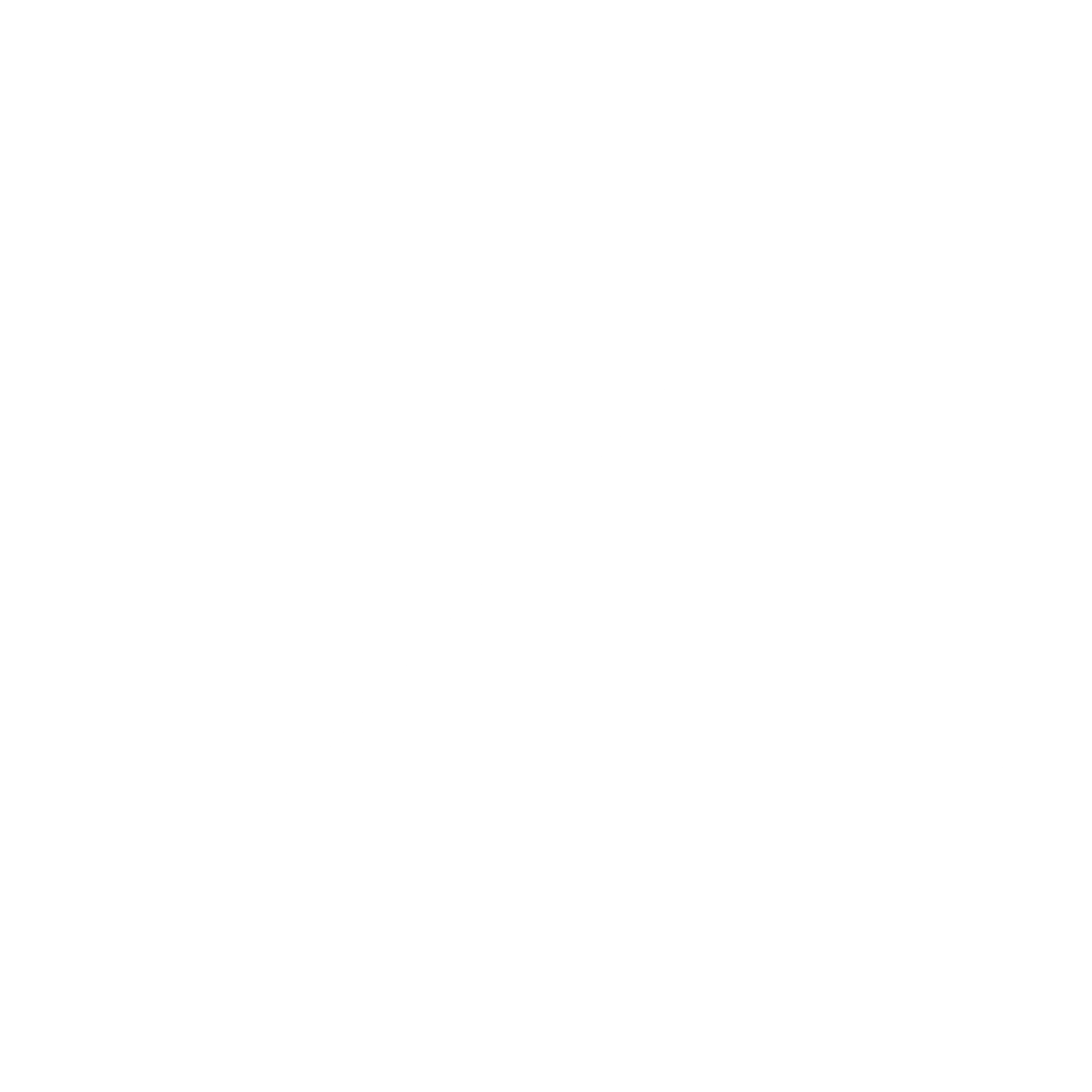 utm.my
univteknologimalaysia
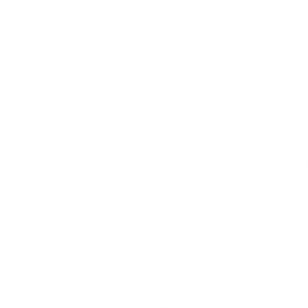